2023
A HISTORY OF STATS IN MLB
AND HOW THEY’VE CHANGED THE GAME
BAILEY HALL
1887
“Americans do not care to dawdle over a sleep-inspiring game, all through the heat of a June or July day. What they do they want to do in a hurry. In baseball all is lightning; every action is as swift as a seabird’s flight.”
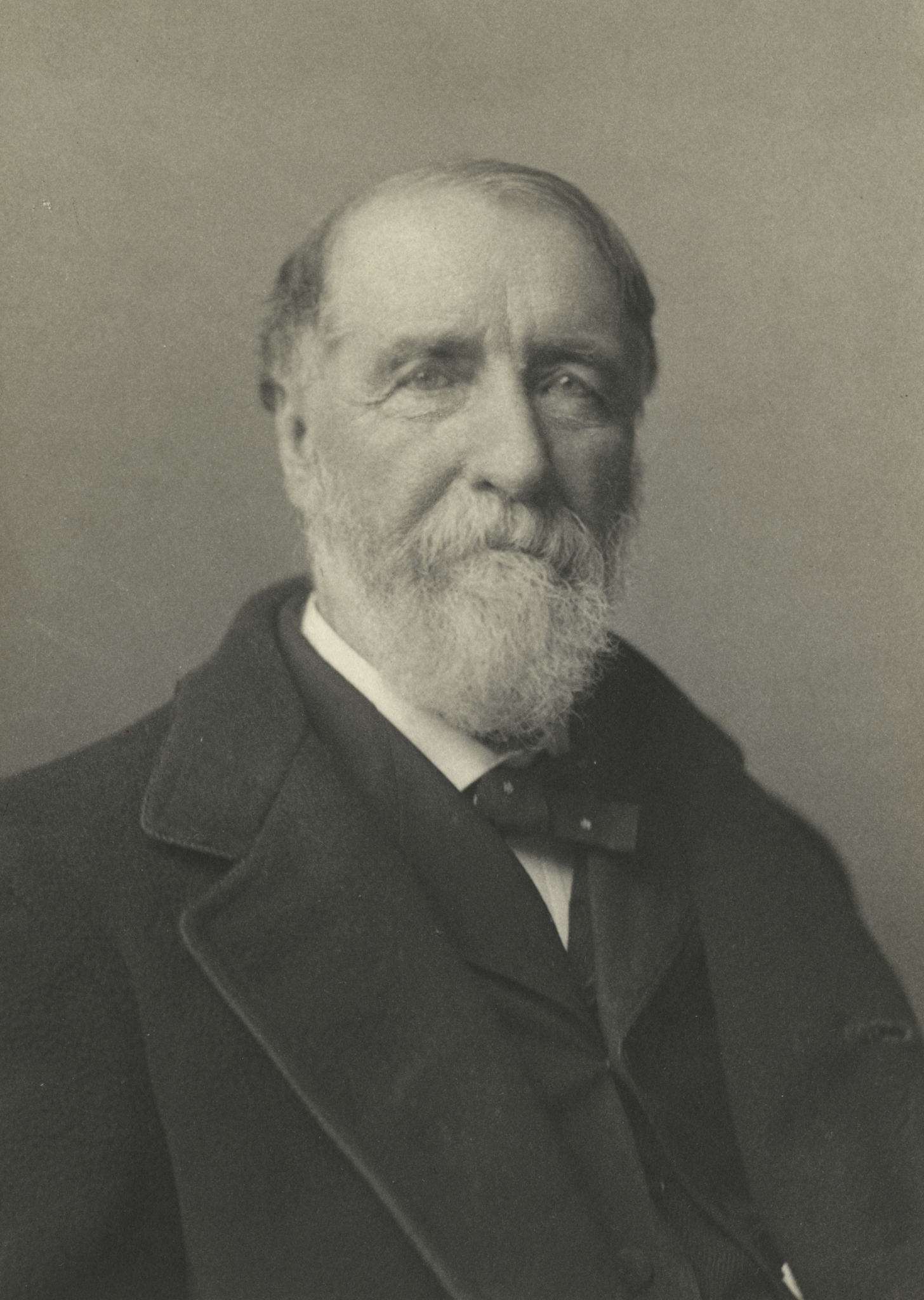 IT’S OLD.
PROBLEM
SOLUTION
The numbers!
PROBLEM
Why is baseball seen as antiquated?
SOLUTION
THE HISTORY
THE HISTORY
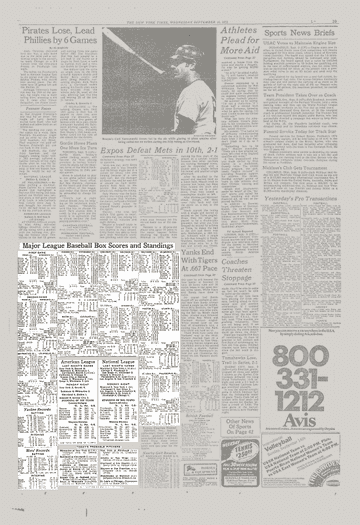 THE NEW YORK TIMES
THE RISE OF BASEBALL
COMMUNITY
THE COUNTRY BEGAN TO LISTEN…
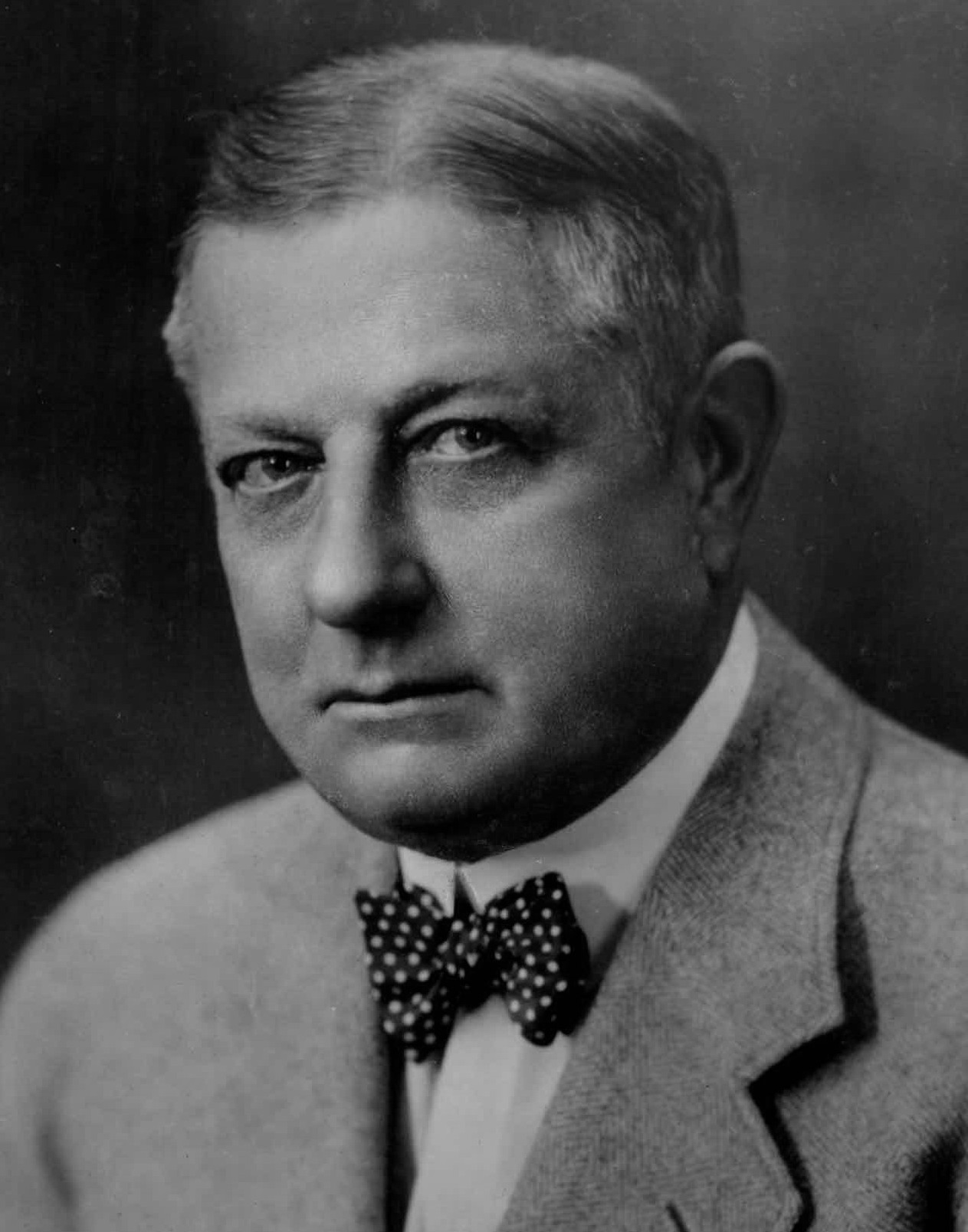 THE EXPLOSION AGE
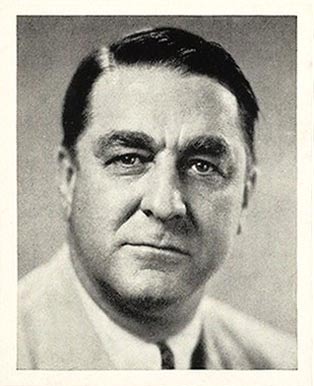 ERA
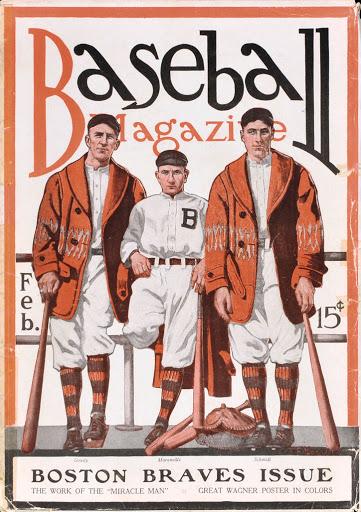 THE EXPLOSION AGE
THE EXPLOSION AGE
SABER
METRICS
SABER
METRICS
SLUGGING %
THE BASEBALL ENCYCLOPEDIA
“It's the book I would take with me to prison.”
THE BASEBALL ENCYCLOPEDIA
COPYRIGHT LAW
NBA VS. STATS INC.
1997
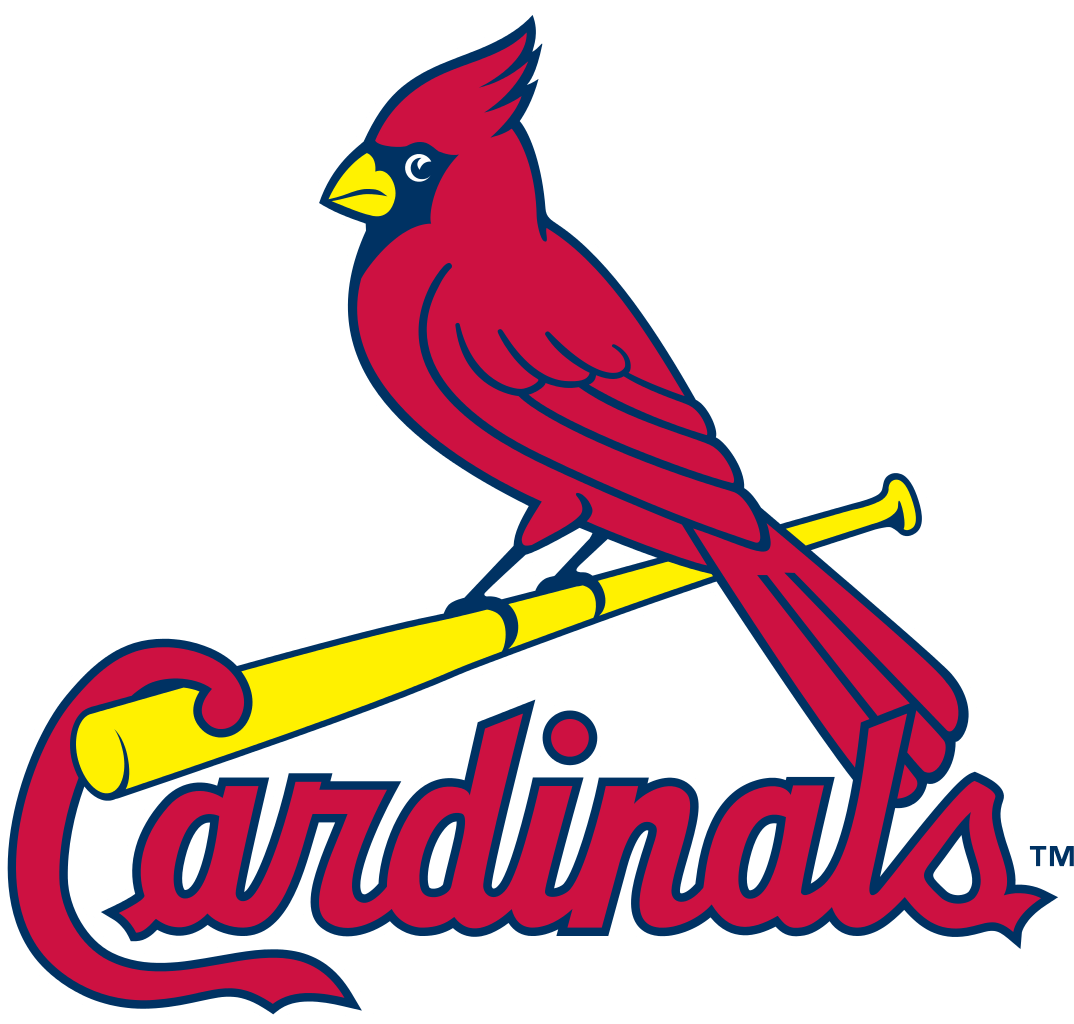 PENCILS AND PAPER!
THE EVOLUTION
THE 
HISTORY
THE TRIFECTA
THE TRIFECTA
THE 
SPEED
THE 
COMMUNITY
2008
10,000,000
10,000,000
MLB VIEWERSHIP
ORGANIZATIONAL CHART
Pitching Statistics
IT’S BORING
AMERICAN BASEBALL
AMERICAN BASEBALL
MLB IS LOSING FANS
Launch Angle Theory
IT’S 
SLOW
No fear of striking out
THE GAME
MLB
MLB
THE NUMBERS
01001001001001001111010100100101010101001010100010111010101001010101101010100101010101010101001001100110110101010010101010100101001101111110000011010110101010110111000000111001101101001010100100100010101000101101010100100101010101010101010101010010101010001010010101000011111001011010011001101110110100101001101100001110010101010101001010010
TECHNOLOGY DICTATES 
THE 
OUTCOME
THE SOCIETY FOR AMERICAN BASEBALL RESEARCH
THANK YOU!
2023